БРОШЬ «МАКОВ ЦВЕТ»
БРОШЬ «МАКОВ ЦВЕТ»
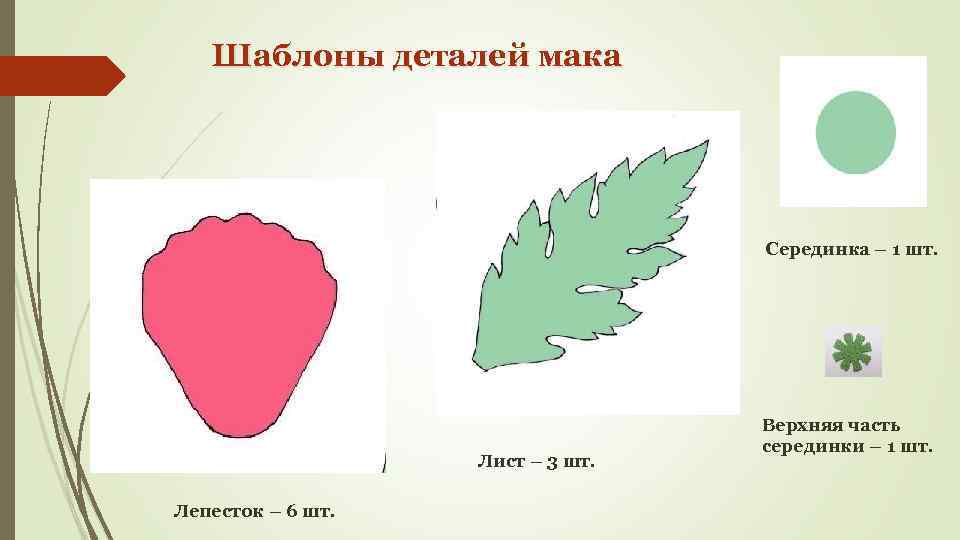 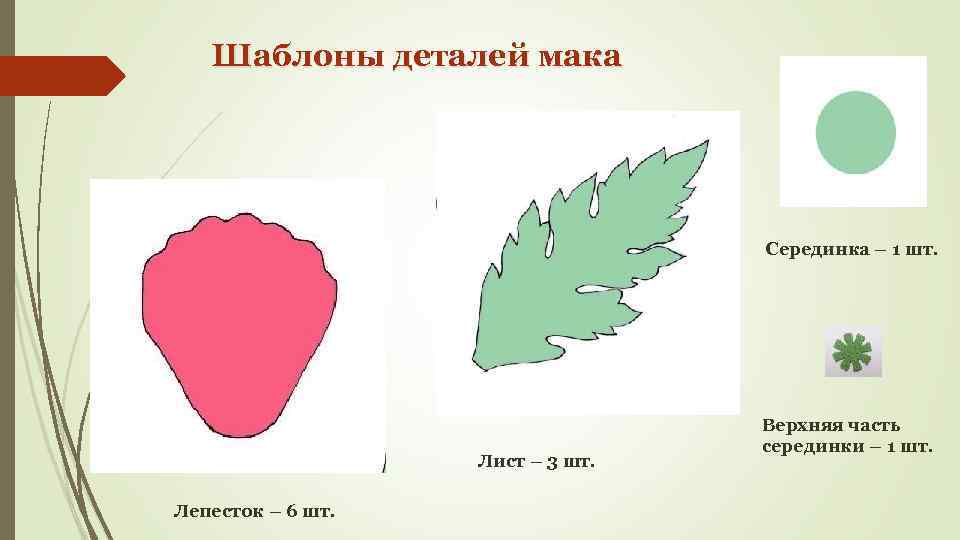 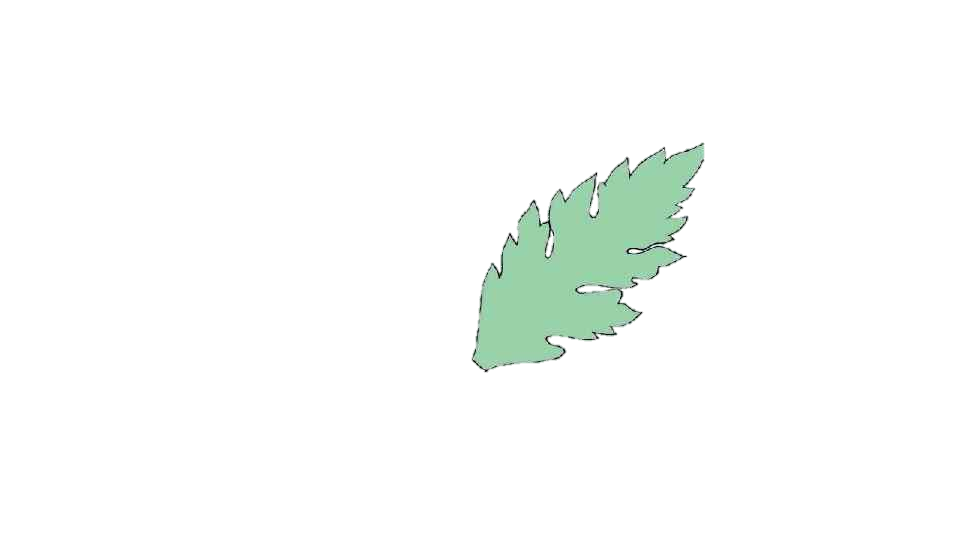 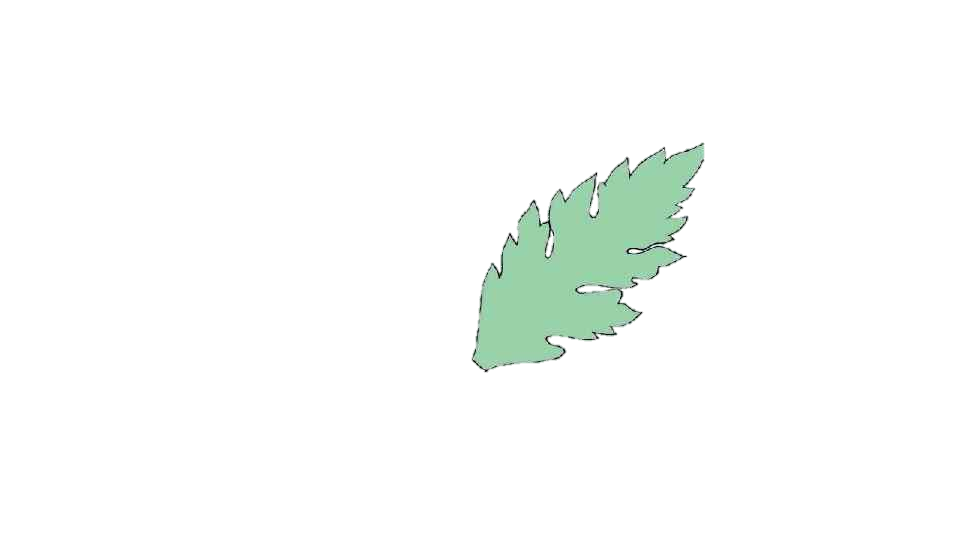 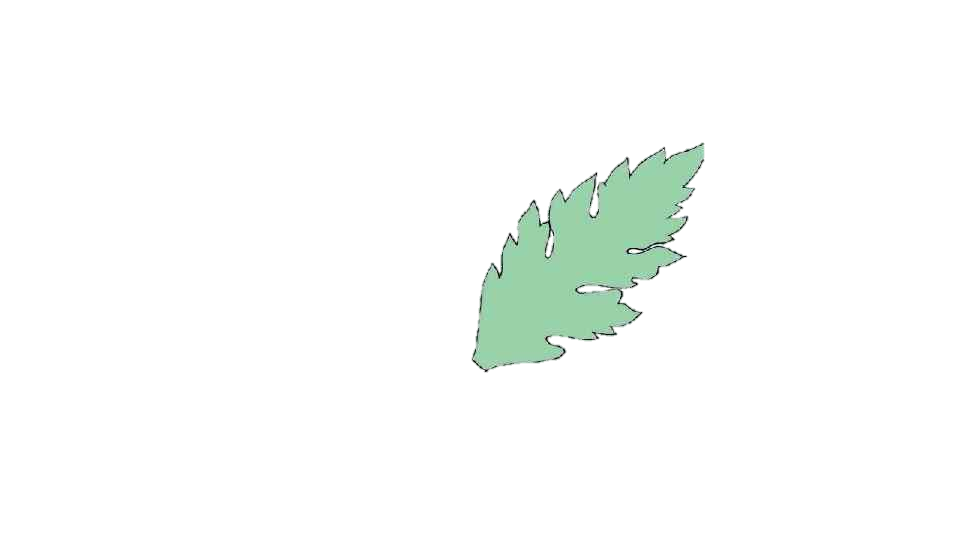 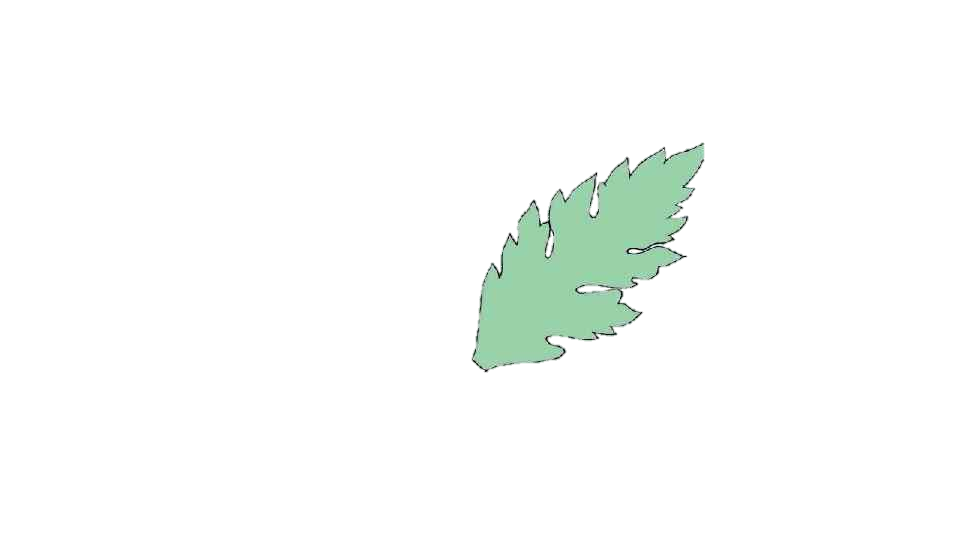 Серединка -1шт.
Лепесток – 9шт.
Лист – 1шт.
БРОШЬ «МАКОВ ЦВЕТ»
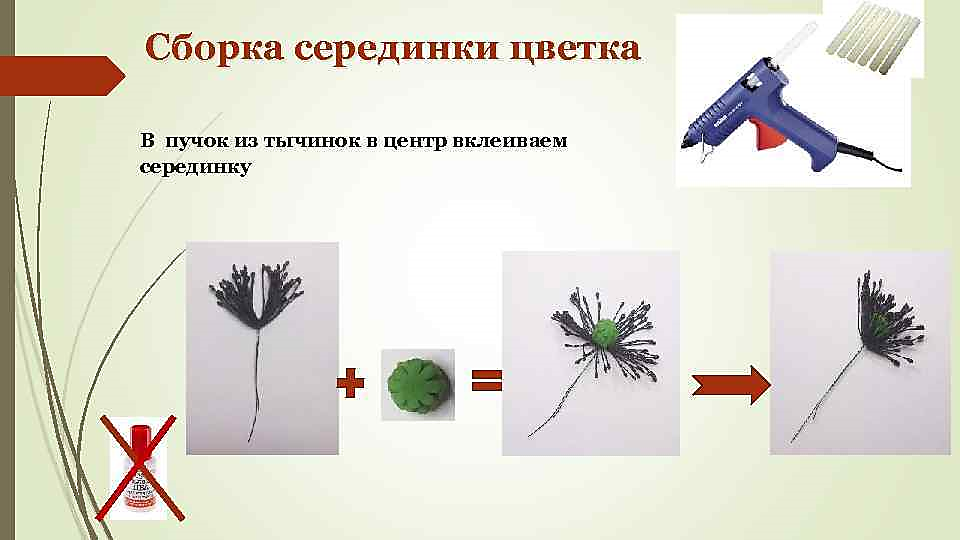 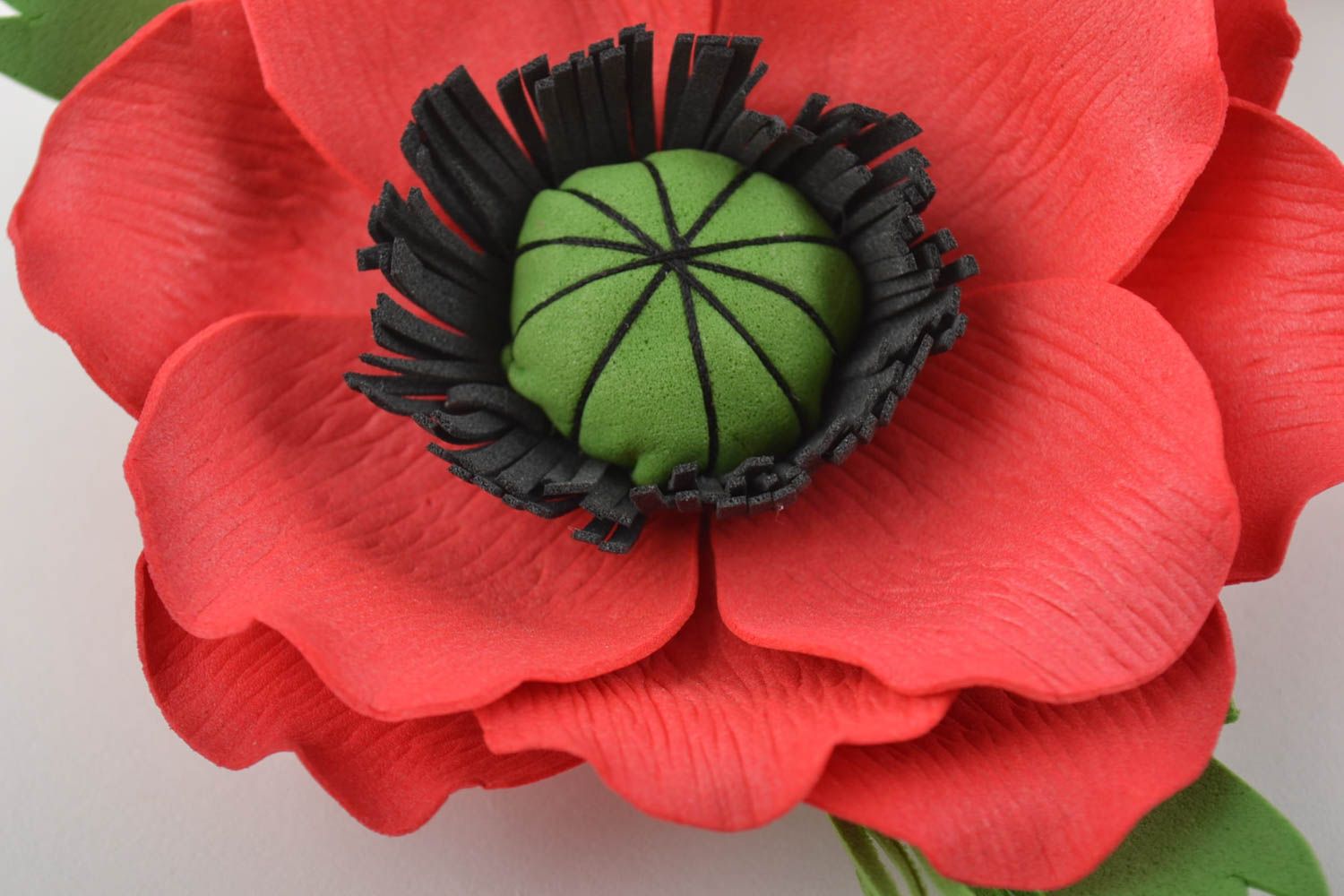 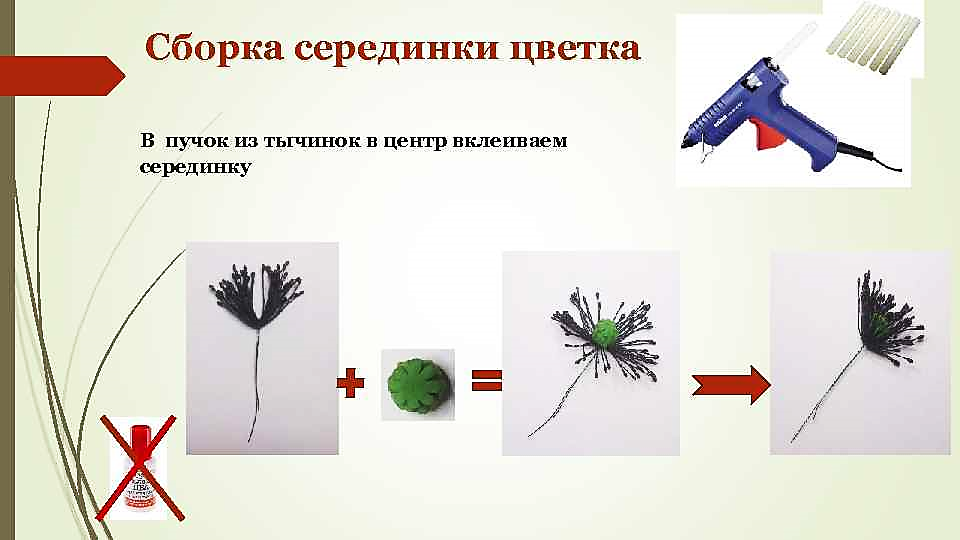 БРОШЬ «МАКОВ ЦВЕТ»
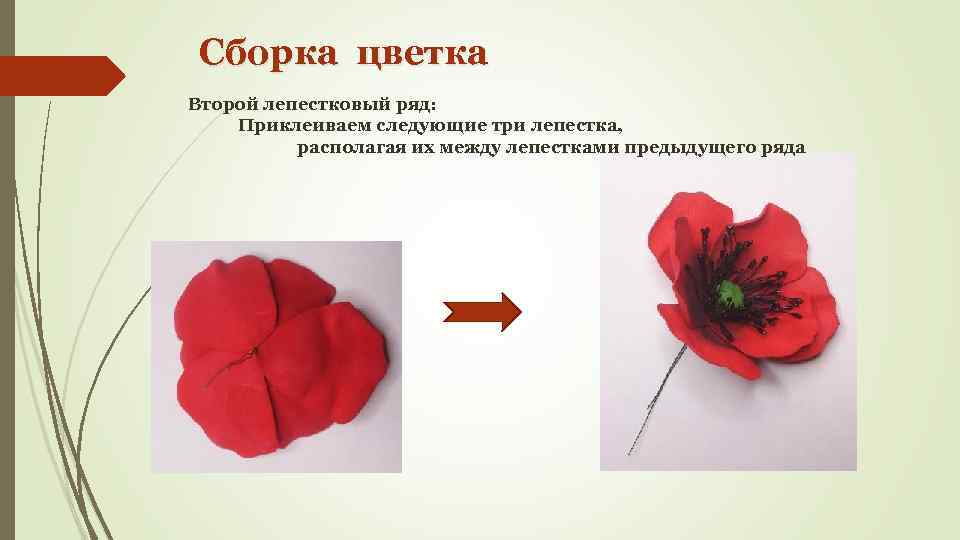 БРОШЬ «МАКОВ ЦВЕТ»
БРОШЬ «МАКОВ ЦВЕТ»